No Old Spec Q’s
Methods in Calculus
SAM
2019 (i)
2019 (ii)
Weierstrauss Substitution
Leibnitz’ Rule
L’Hospital’s’ Rule
SAM
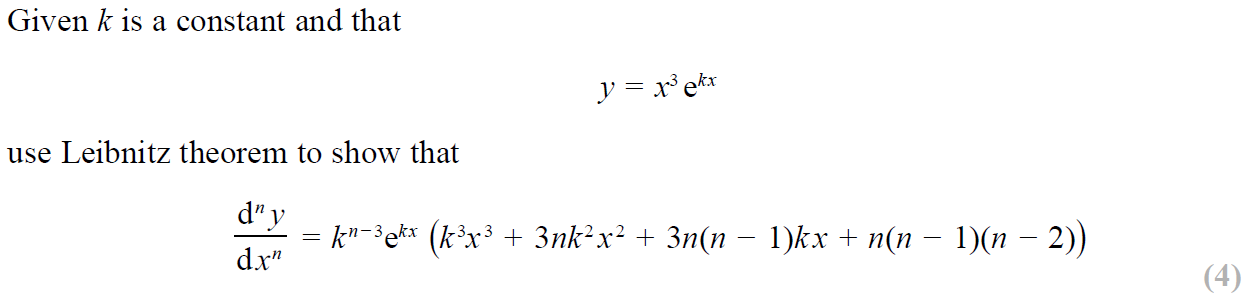 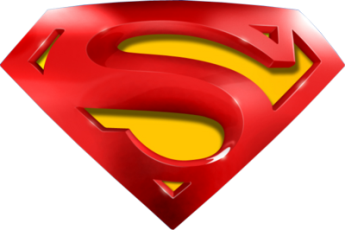 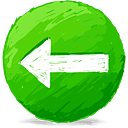 SAM
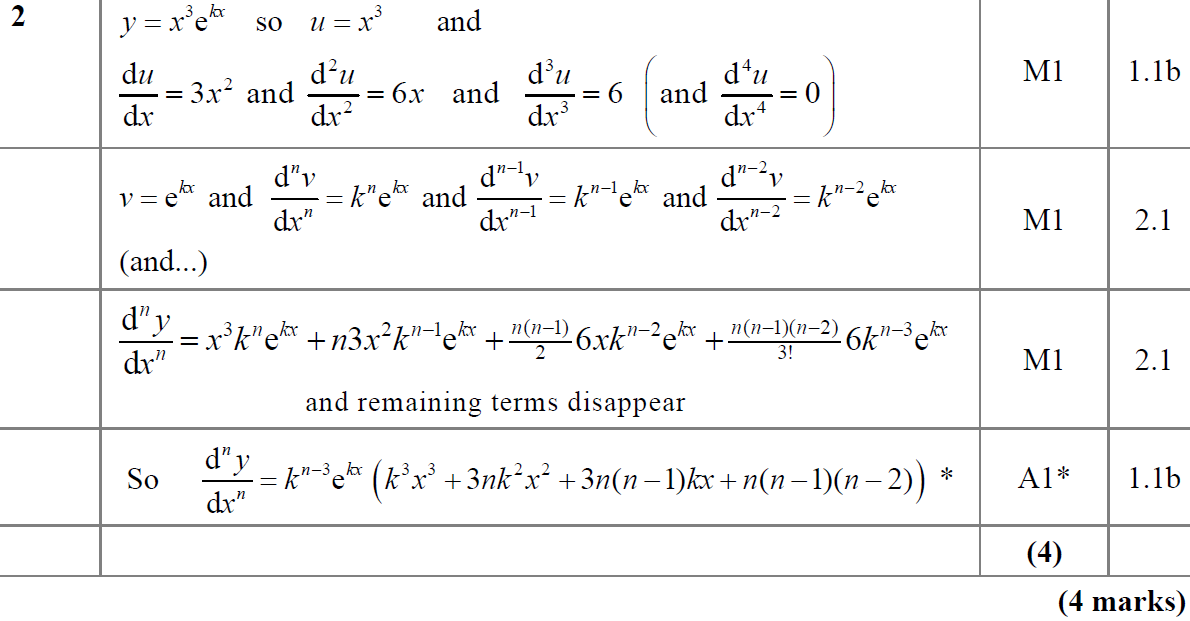 A
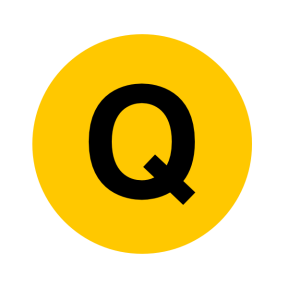 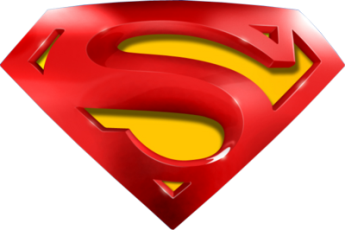 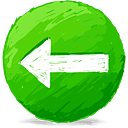 SAM
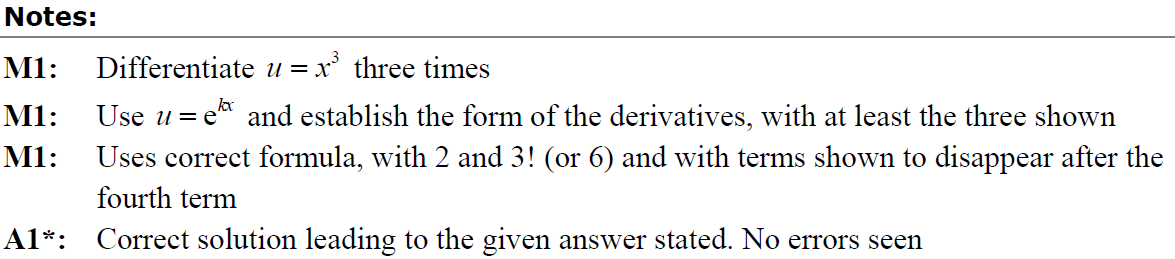 A notes
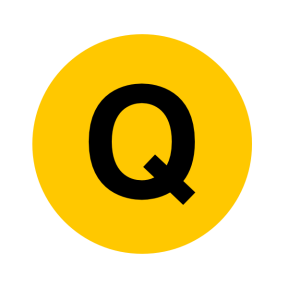 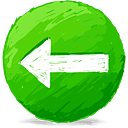 2019
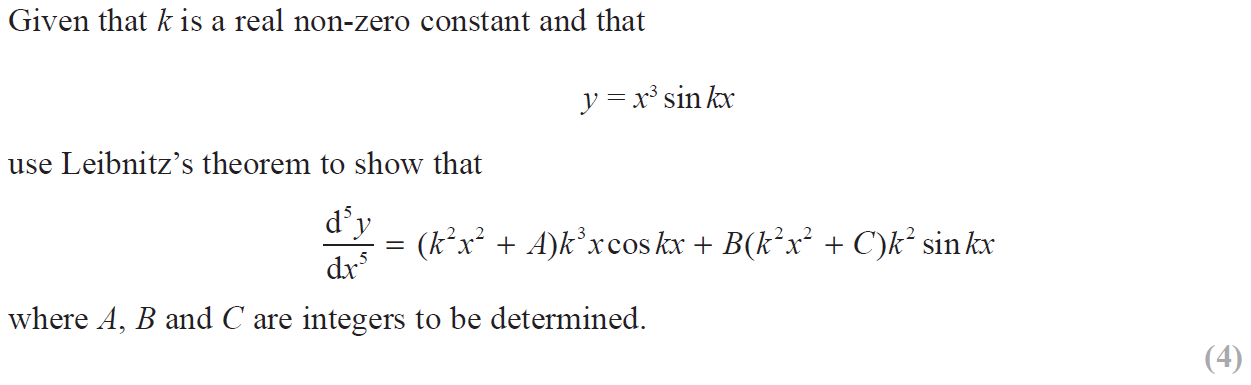 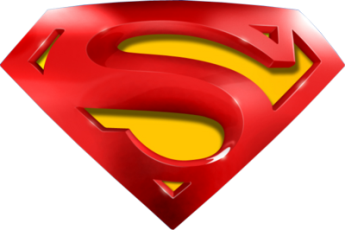 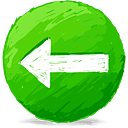 2019
A
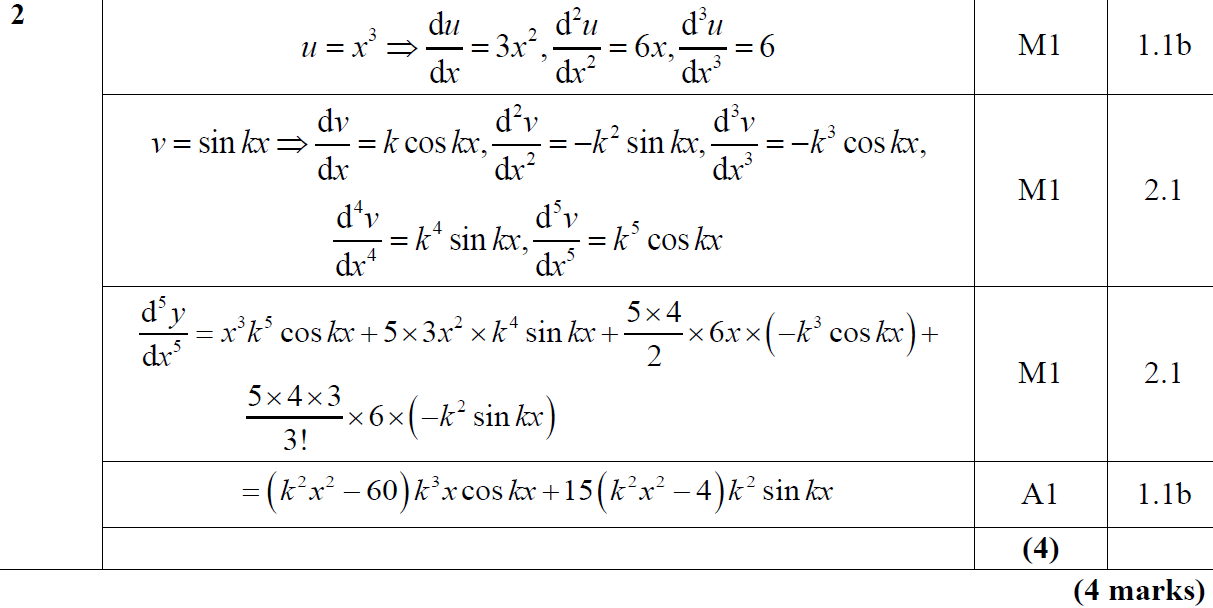 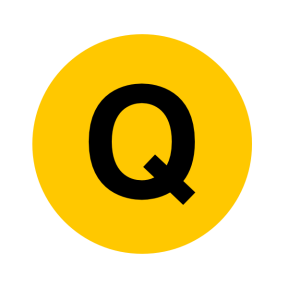 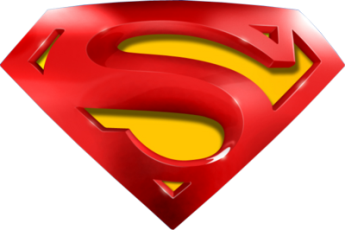 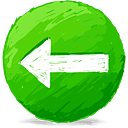 2019
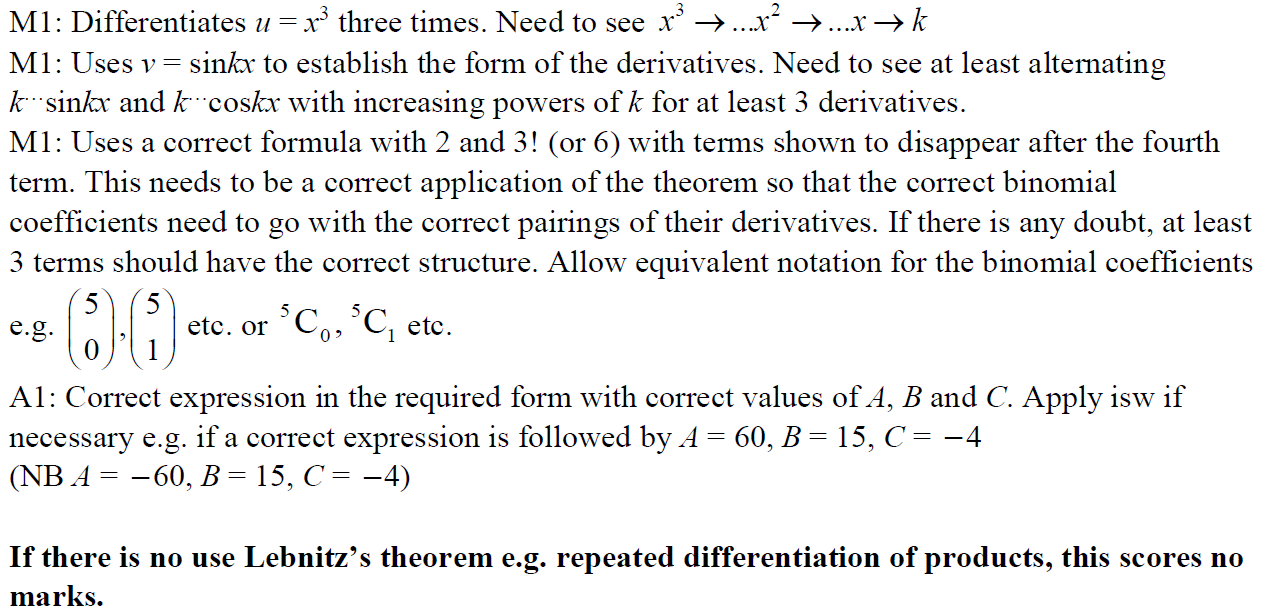 A notes
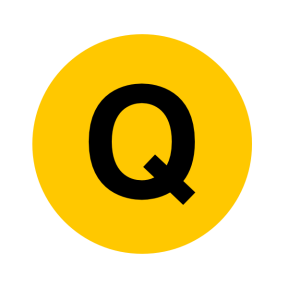 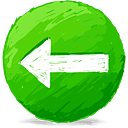 2019
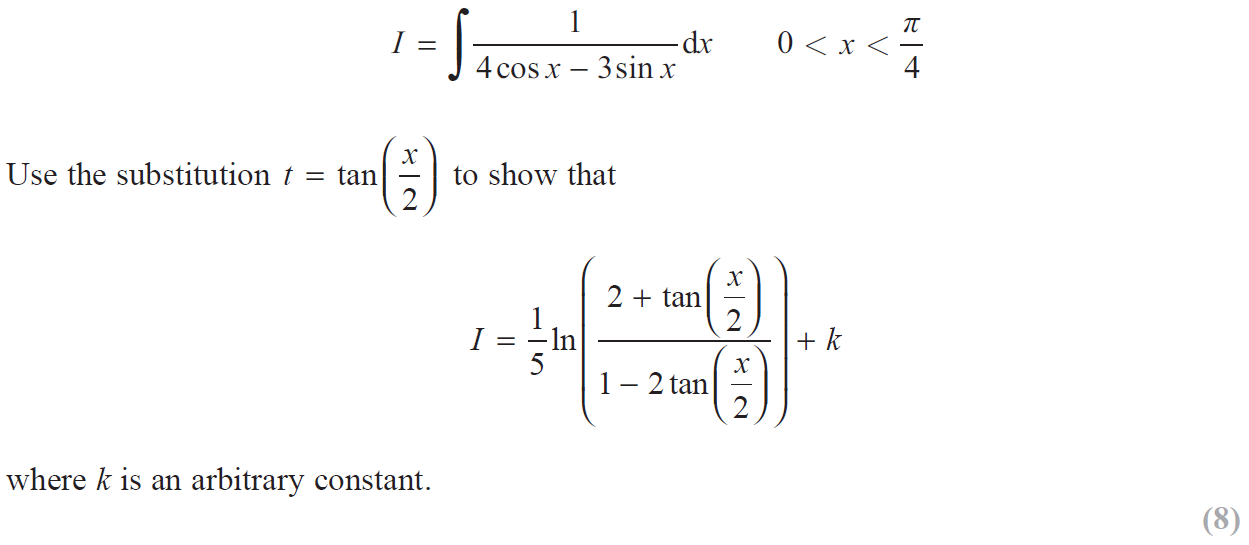 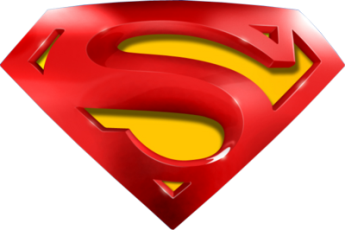 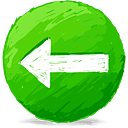 2019
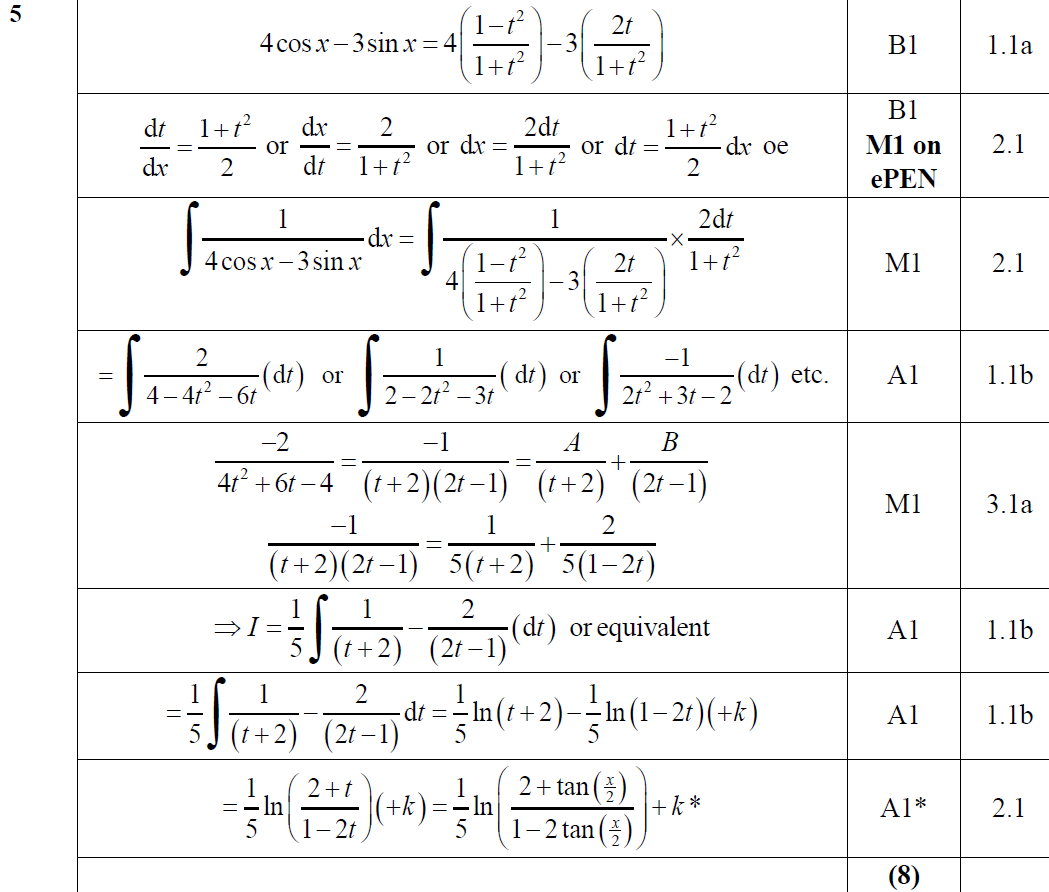 A
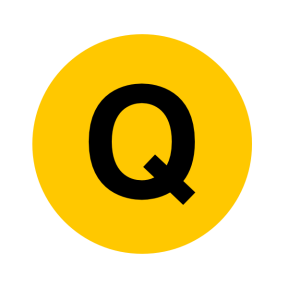 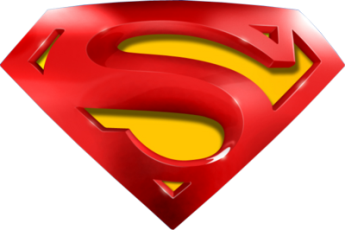 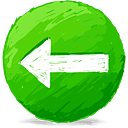 2019
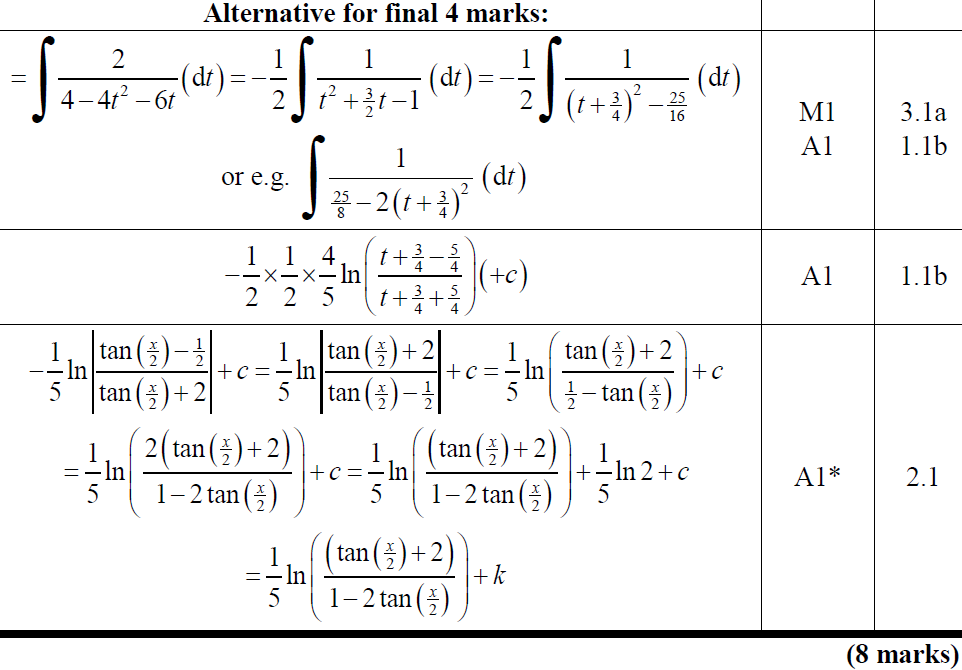 A Alternative
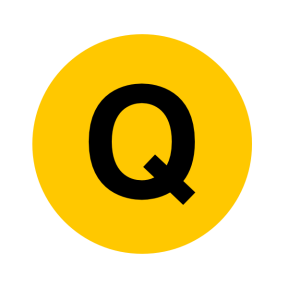 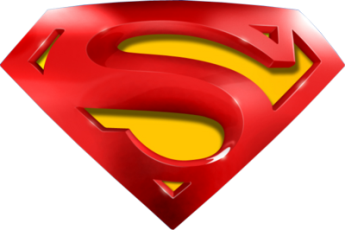 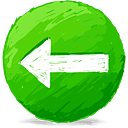 2019
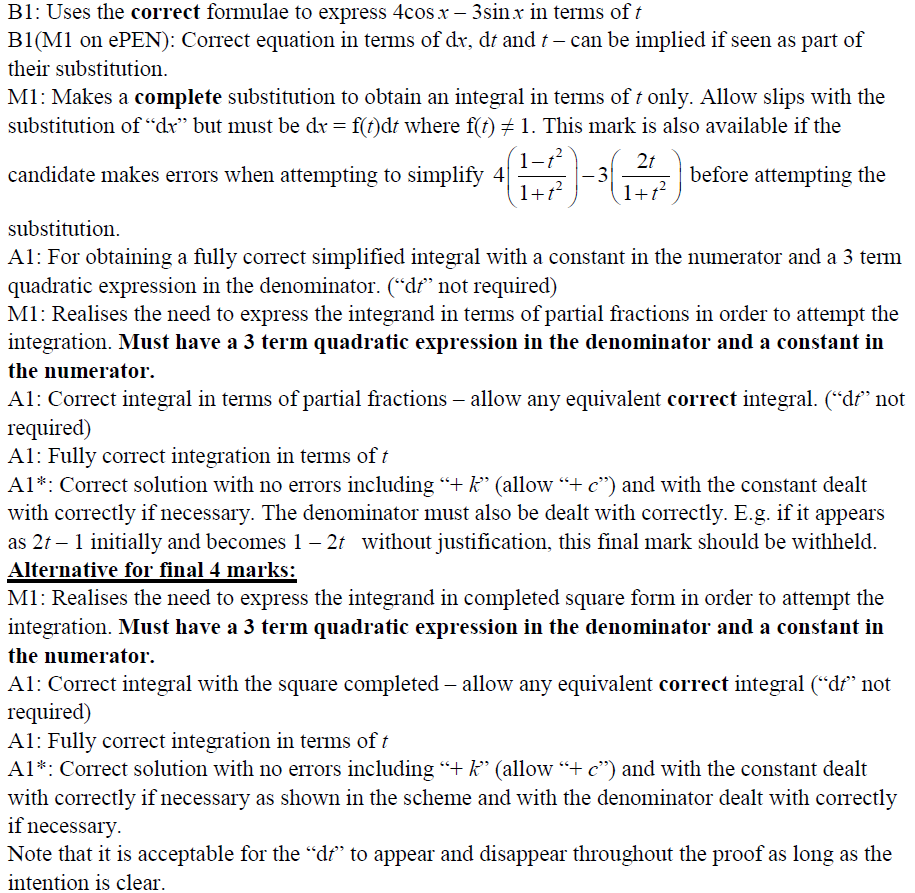 A notes
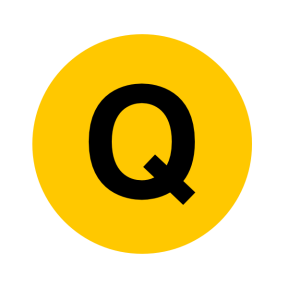 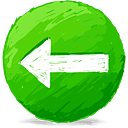